Proportion: Direct proportion (pens)
Intelligent Practice
Silent 
Teacher
Narration
Your Turn
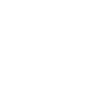 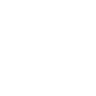 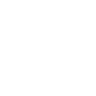 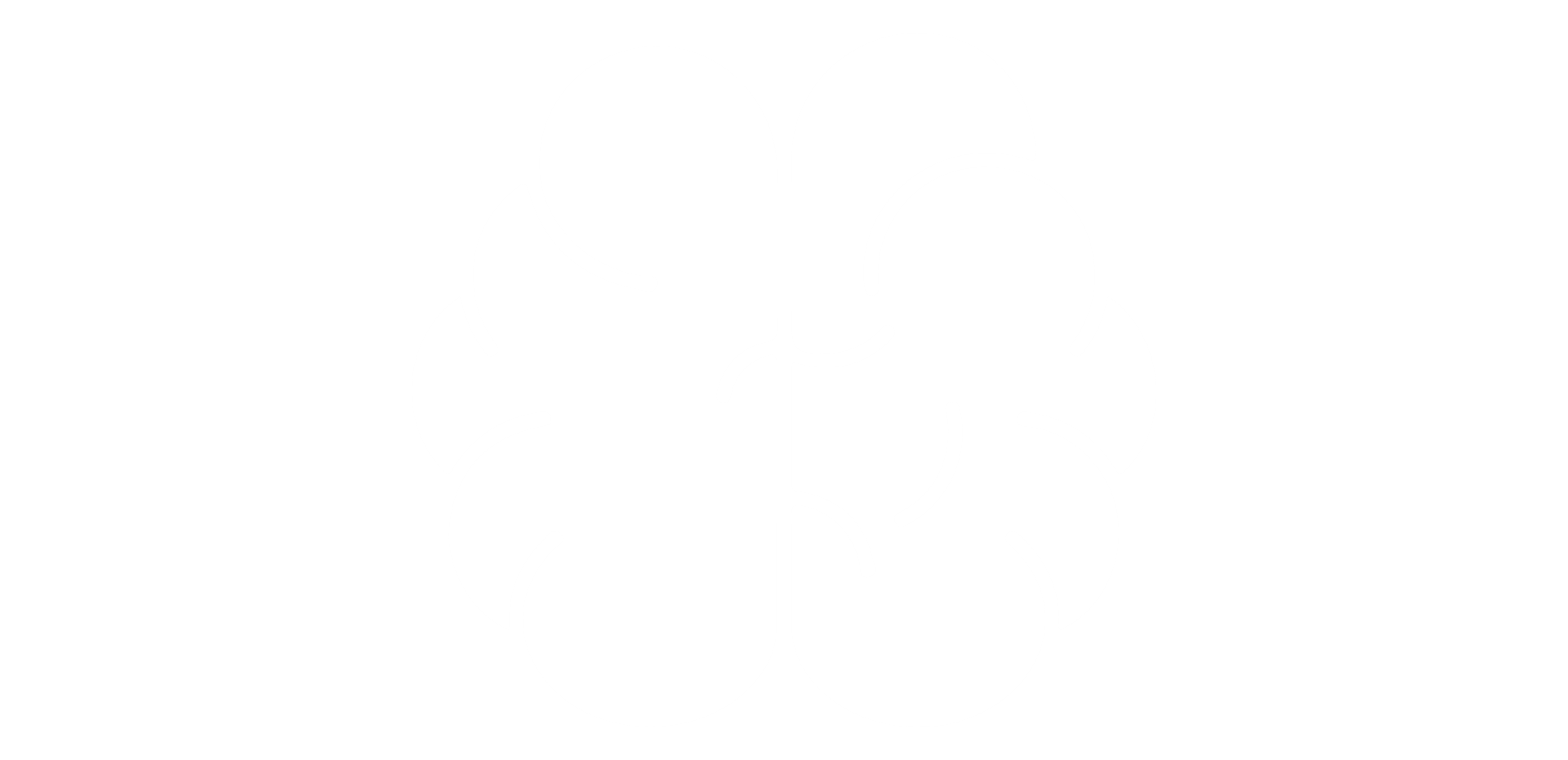 Example
For more videos visit mrbartonmaths.com/videos
Worked Example
Your Turn
6 bread rolls cost £4.80. 

How much do 5 bread rolls cost?
12 bread rolls cost £4.80. 

How much do 5 bread rolls cost?
@mrbartonmaths
12 bread rolls cost £3.60. How much do 7 bread rolls cost?		

12 pens cost £3.60. How much do 7 pens cost?				

12 pens cost £3.60. How much do 14 pens cost?				

12 pens cost £3.60. How much do 42 pens cost?				

24 pens cost £3.60. How much do 42 pens cost?				

24 pens cost £3.60. How much do 14 pens cost?				

24 pens cost £7.20. How much do 14 pens cost?				

12 pens cost £7.20. How much do 14 pens cost?				

12 pens cost £1.80. How much do 14 pens cost?				

12 pens cost £1.80. How much do 7 pens cost?				

12 pens cost £18. How much do 7 pens cost?				

12 pens cost £18. How much do 5 pens cost?
@mrbartonmaths
12 bread rolls cost £3.60. How much do 7 bread rolls cost?		£2.10

12 pens cost £3.60. How much do 7 pens cost?				£2.10

12 pens cost £3.60. How much do 14 pens cost?				£4.20

12 pens cost £3.60. How much do 42 pens cost?				£12.60

24 pens cost £3.60. How much do 42 pens cost?				£6.30

24 pens cost £3.60. How much do 14 pens cost?				£2.10

24 pens cost £7.20. How much do 14 pens cost?				£4.20

12 pens cost £7.20. How much do 14 pens cost?				£8.40

12 pens cost £1.80. How much do 14 pens cost?				£2.10

12 pens cost £1.80. How much do 7 pens cost?				£1.05

12 pens cost £18. How much do 7 pens cost?				£10.50

12 pens cost £18. How much do 5 pens cost?				£7.50
@mrbartonmaths